МБДОУ – детский сад №196, Железнодорожного района города Екатеринбурга
Методическая разработка – 
игровые упражнения, как мотивационный приём на подготовительном этапе проектной деятельности. 

Материал подготовлен: 
воспитатель 
Шрейдер Зинаида Сергеевна, 
учитель-логопед 
Колесникова Надежда Геннадьевна
Аннотация: 
С целью включения родителей в проектную деятельность, предложены игровые упражнения, представленные в данной методической разработке. 
В рамках подготовительного этапа проекта, предполагается совместная игровая деятельность родителей с детьми, что поможет простимулировать старшее поколение к активному взаимодействию с малышами по теме проекта (беседы о прадедах, рассматривание домашнего фото архива, чтение и обсуждение художественных произведений о войне).
Цель данной работы – опосредованно через игру формировать у дошкольников чувства патриотизма, основанных на героической судьбе их прадедов.
Игровое упражнение «Картинки-половинки» 
по теме «Защитники Отечества» 

Для дошкольников шестого года жизни.

В ходе игры предполагается решение следующих задач:
 
 уточнение и актуализация словаря по теме «Защитники Отечества»

 упражнение в употреблении грамматических категорий, таких как: множественного числа существительных (у солдата есть орден – ордена, бинокль - бинокли); существительных родительного падежа (у солдата нет ордена, бинокля);  

 упражнение в употреблении в самостоятельной речи сложноподчинённых предложений с подчинительным союзом - для того чтобы (солдату нужен бинокль, для того чтобы выслеживать противника; солдату нужен патрон, для того чтобы зарядить оружие …);  

развитие памяти;

 развитие фонематического слуха.
Игровое задание.*

Перемести картинки-половинки так, чтобы все предметы на игровом  поле стали целыми. 

Назови, что есть у солдата. (у солдата есть орден , бинокль, каска, патрон….) 

От ребёнка  скрыть картинки предложить – вспомни, что есть у  солдата? 

Назови правильно, если у солдата не один предмет , а много. (орден – ордена, каска – каски, патрон – патроны…..)

Назови, чего нет у солдата. (у солдата нет ордена,  бинокля, палатки, патрона ….)

Объясни, для чего солдату нужен тот или иной предмет, используя слова «для того чтобы»  (солдату нужен бинокль, для того чтобы выслеживать противника; солдату нужен патрон, чтобы зарядить оружие ….)

Назови слова в которых слышишь [Р]

* Рекомендации взрослым: предлагая ребёнку игру не переводите её в режим просмотра; по окончании игры при закрытии не нажимайте кнопку «сохранить» это даст возможность повторить игру с ребёнком ещё раз.
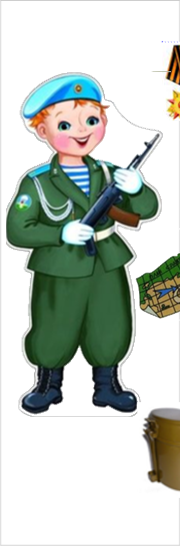 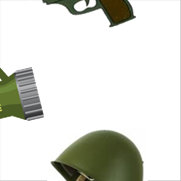 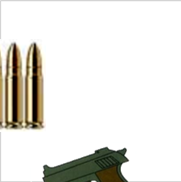 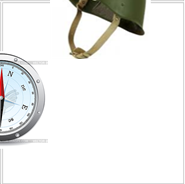 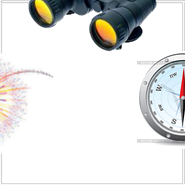 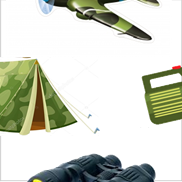 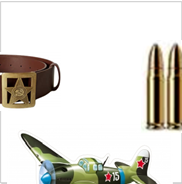 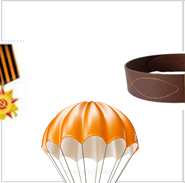 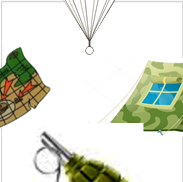 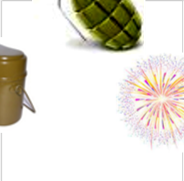 Игровое упражнение «Ребус» 
по теме «Защитники Отечества» 

Для дошкольников шестого года жизни.

В ходе игры предполагается решение следующих задач:
 
уточнение и расширение словаря по теме «Защитники Отечества» за счёт синонимов;

развитие памяти, логики, мышления;  

развитие фонематического слуха;

формирование звуко-буквенных связей, элементарного навыка чтения. 

Игровое задание.* 

Назови  нарисованный предмет, послушай с какого звука начинается слово (если ребёнок затрудняется, слово проговаривает взрослый выделяя голосом первый звук), найди букву соответствующую звуку, при помощи мышки перемести букву в ячейку под картинкой. Прочитай слово.

Как ещё можно (другим словом) назвать солдата? 

Из оставшихся букв выложи слово – воин.
И
О
С
Д
Т
Л
В
А
Н
О
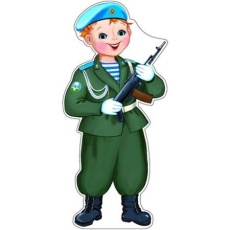 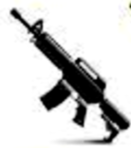 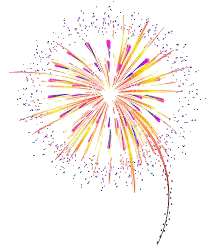 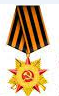 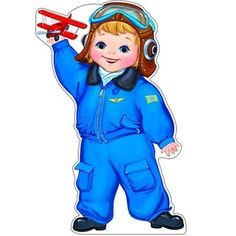 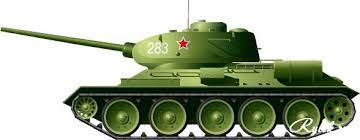 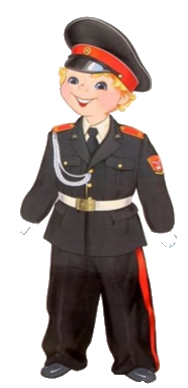 Игровое упражнение «Букет для ветерана» 
по теме «Защитники Отечества» 

Для дошкольников шестого года жизни.

В ходе игры предполагается решение следующих задач: 
уточнение и актуализация словаря по теме «Защитники Отечества»;

обучение вербализации своих действий; 

согласование количественных числительных с существительными; 

упражнение в употреблении в самостоятельной речи предложных конструкций, слов выражающих пространственное взаиморасположение предметов. 

Развитие глазомера, навыка работы с мышкой, мелкой моторики.  

Игровое задание.* 
 внимательно рассмотри вазы с цветами, назови какие цветы ты видешь, сосчитай  сколько тюльпанов (гвоздик, роз), что нужно сделать, чтобы в каждой вазе букеты стали одинаковыми. 
при помощи мышки  перемести цветы в вазы.
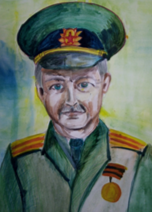 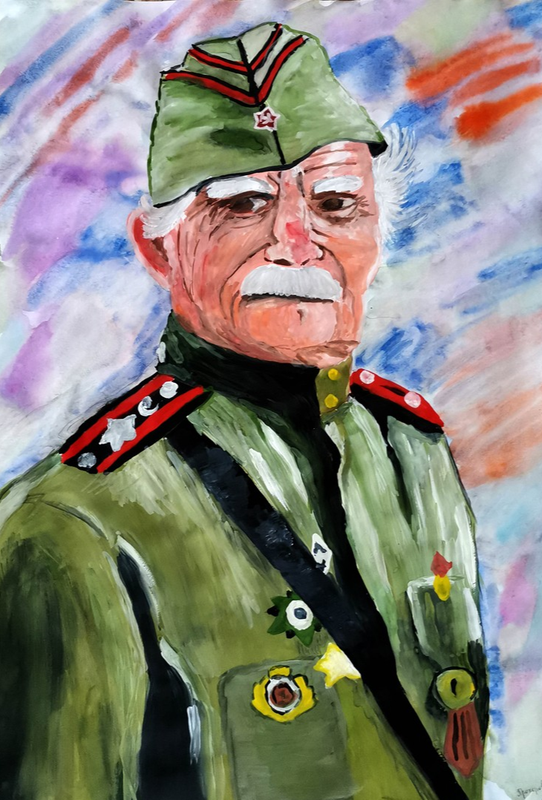 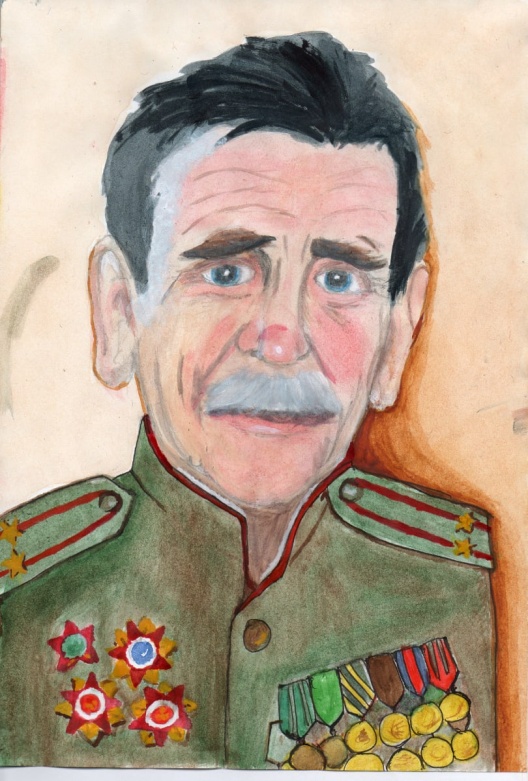 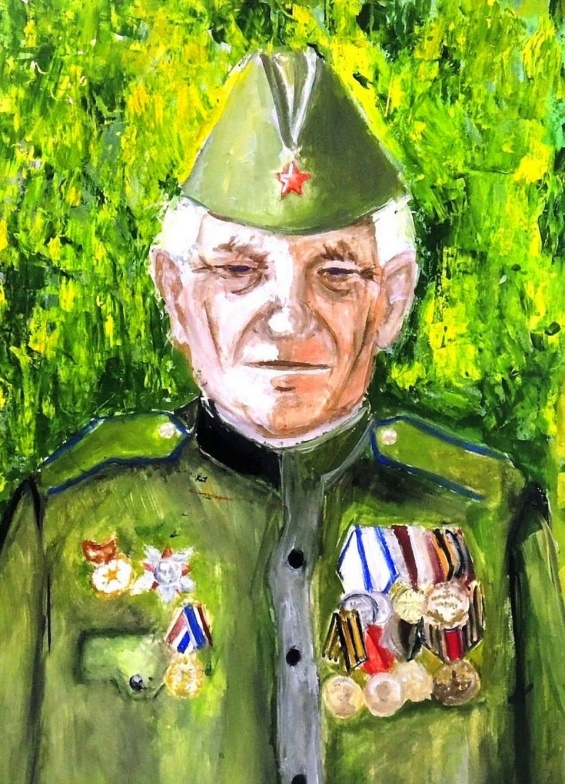 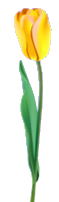 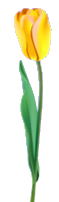 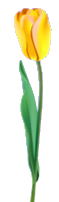 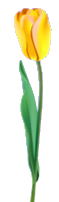 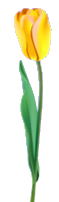 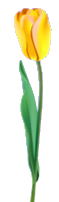 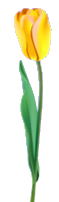 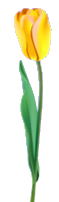 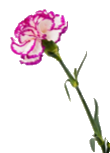 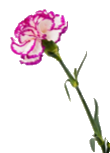 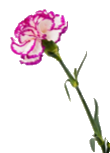 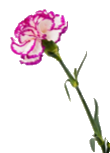 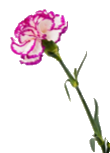 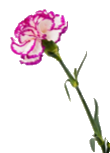 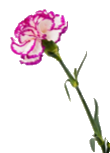 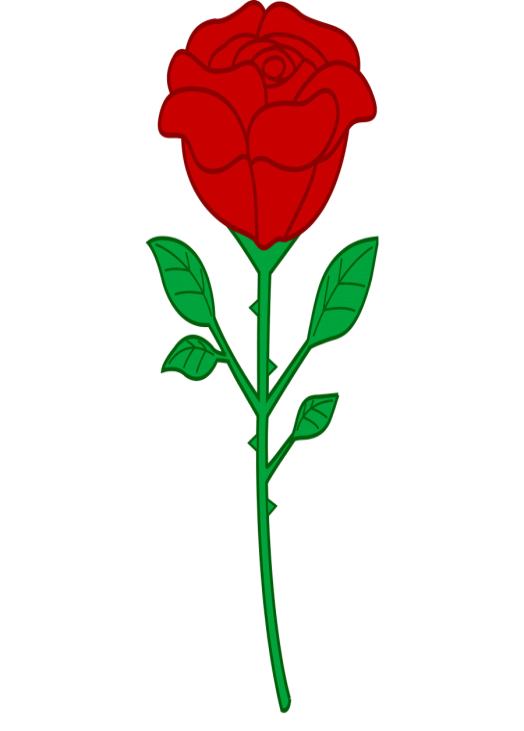 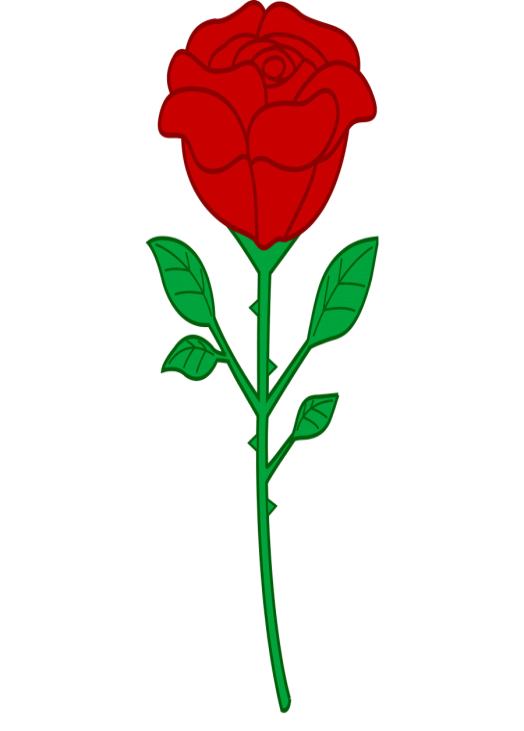 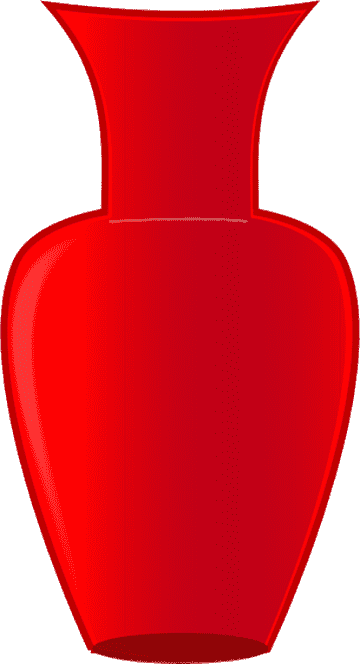 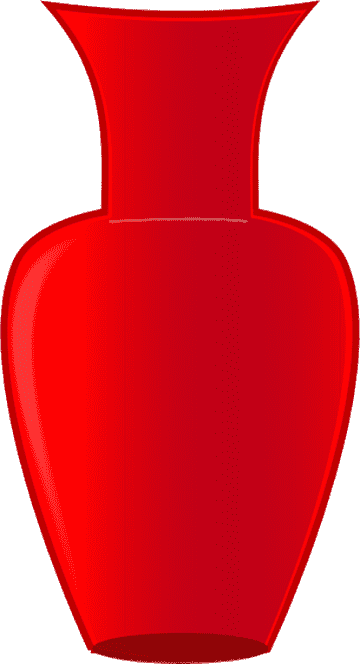 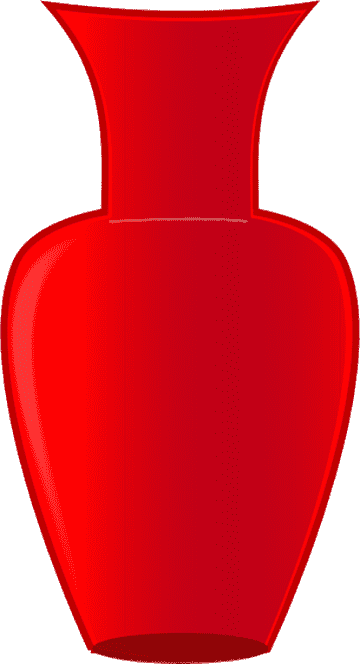 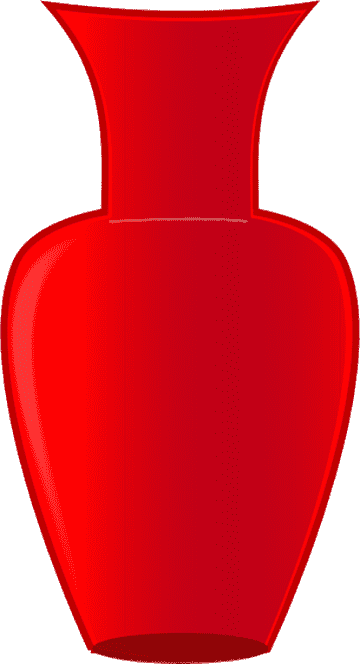 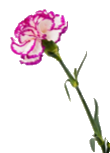 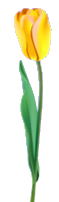 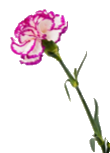 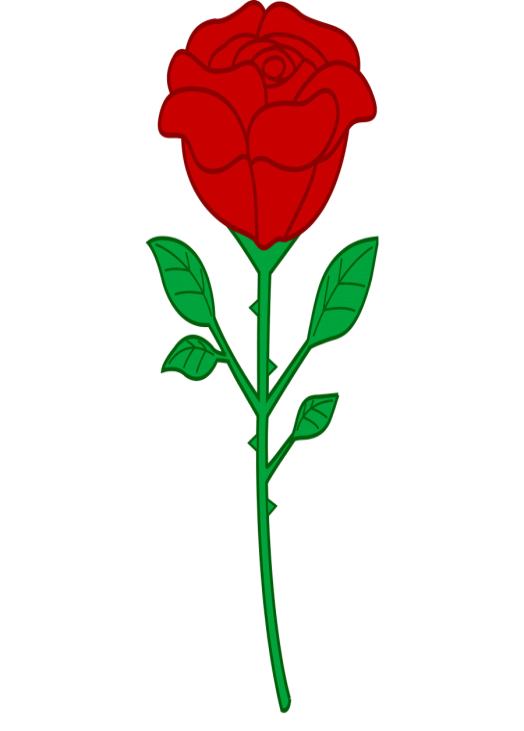 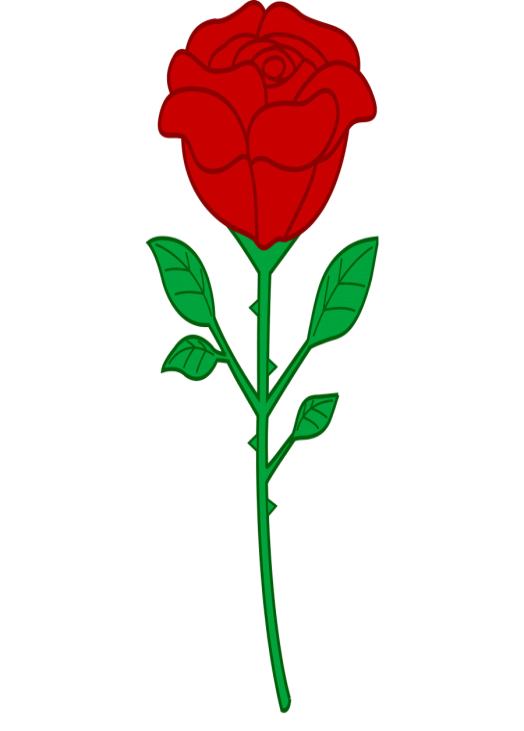 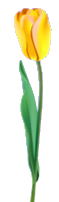 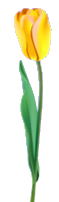 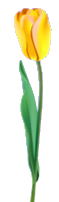 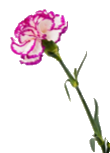 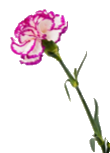 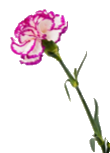